90
Entering Customized Employment Service
Step By Step Training
Vienna Hoang, Resource Manager
Sandy Ostendorf, Management Analyst 3
Jyl Huskey, Management Analyst 3
2024
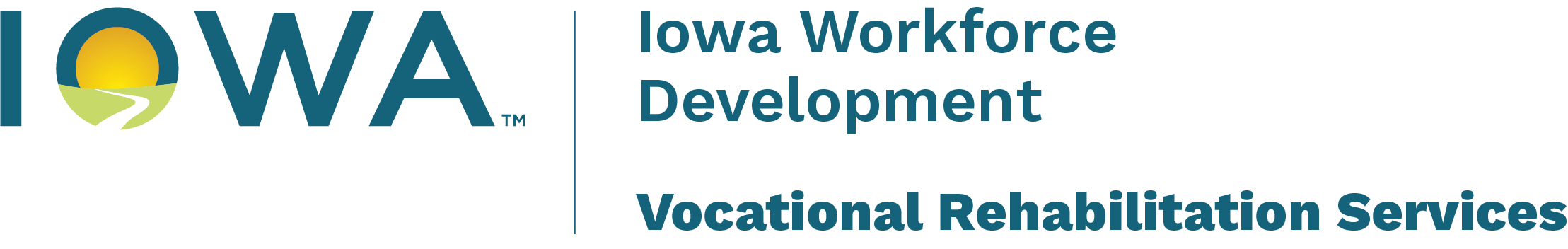 ‹#›
[Speaker Notes: Vienna]
Purpose
Customized Employment vs Customized Discovery
Help staff enter customized employment services
Consistency across VR offices
[Speaker Notes: Vienna]
Background
Customized Discovery vs Customized Employment“What's in a name? That which we call a rose, by any other word would smell as sweet.” Romeo and Juliet
Trained Providers
Employment Support must have ACRE + CE
VR Staff need to understand fidelity tenants

Three Part ServiceCustomized Discovery, Customized Job Development, Consultative Employment Support
[Speaker Notes: Vienna
Hx on naming the service
3 parts to the service
All providers are required to have completed the ACRE + CE training and achieve at least a “good” rating on the fidelity review
All CE providers are currently doing DIF]
Service Categories & Service Lines
Service Category
191 - DIF Customized Employment
Service Lines
898 :- Customized Discovery
899 :- Partial Discovery Staging Report
902 :- Vocational Profile/ Employment Plan
884 :- Customized Job Development
882 :- Consultative Employment Supports
929 :- Plan for Natural Supports
[Speaker Notes: Jyl
Changes will be made in IRSS later today
Change DIF Customized Discovery service category name  → DIF Customized Employment
2 new service lines 
IPE Services list on the staff site will be updated
Customized Job Development
Consultative Employment Supports
Job Development and Supported Job Coaching will no longer be authorized under DIF - Customized Employment 
Current authorizations will be converted by IRSS developers - only 2 cases impacted by this
Job Development will show authorized as Customized Job Development
Supported Job Coaching will show authorized as Consultative Employment Supports
Sandy will explain how to complete the IPE to provide DIF - Customized Employment]
Individual Plan for Employment (IPE)
Career goal should be based on preliminary information at intake and initial guidance & counseling meeting with VR staff; amended as needed
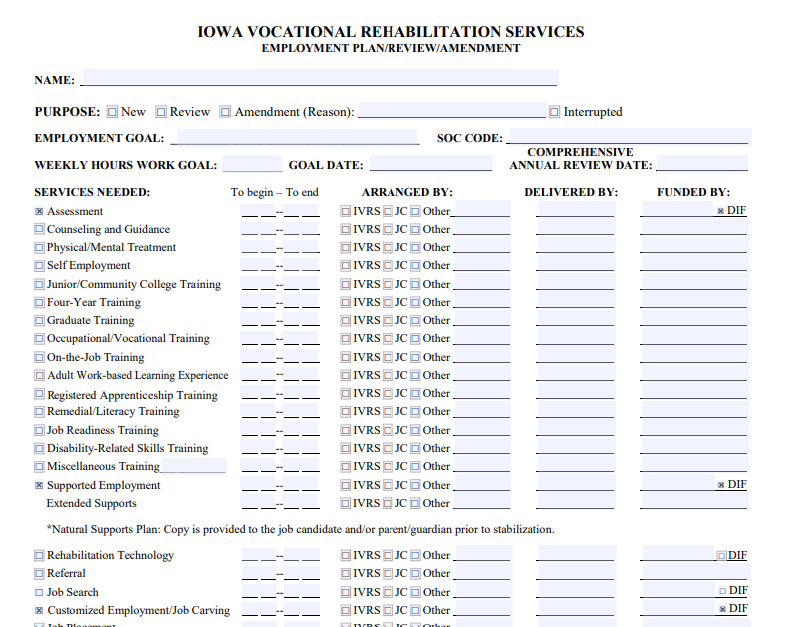 Assessment Category:
898: Customized Discovery
899: Partial Discovery Staging Report
902: Vocational Profile/Employment Plan
Check the DIF boxes to show the services are funded by the DIF grant.
Supported Employment Category:
882: Consultative Employment Supports
929: Plan for Natural Supports
Customized Employment Category:
884: Customized Job Development
[Speaker Notes: Sandy]
Iowa Rehabilitation Service System (IRSS)
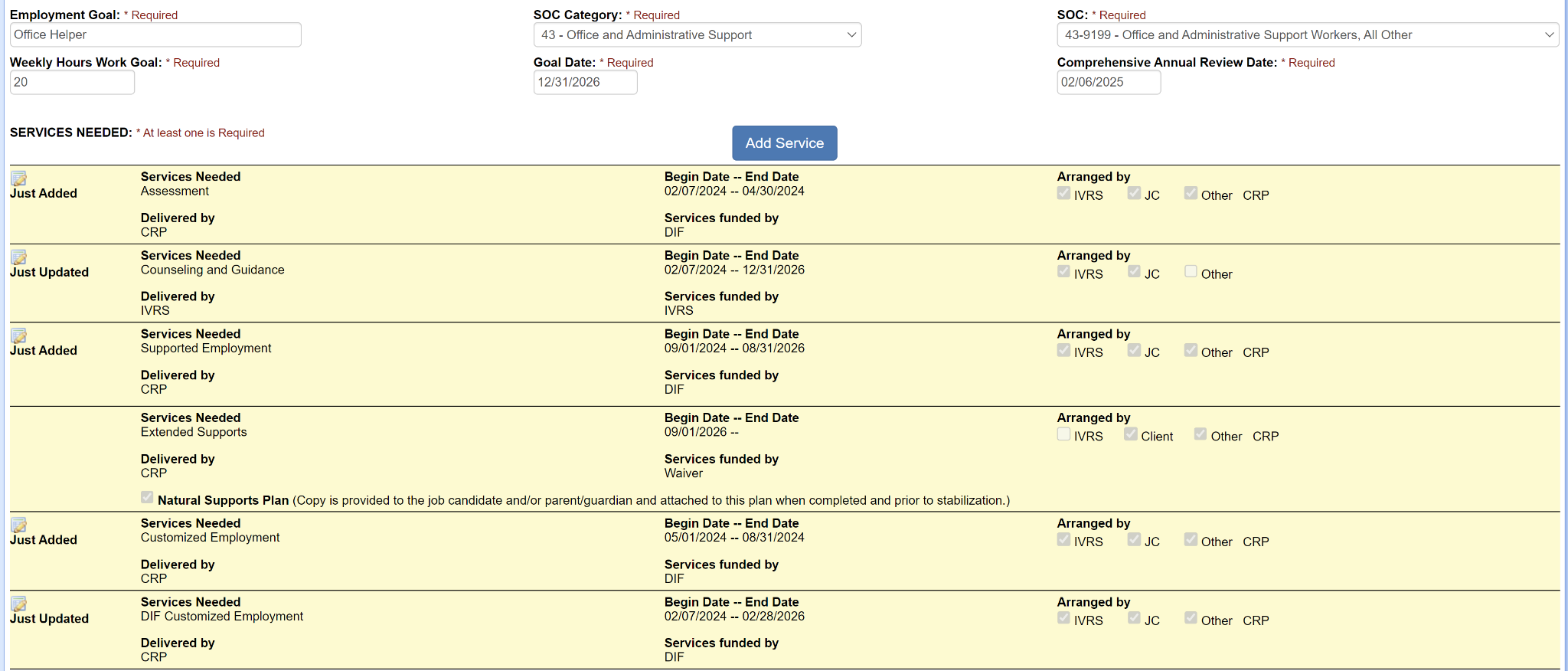 Assessment Category for CB/S:
898: Customized Discovery
899: Partial Discovery Staging Report
902: Vocational Profile/Employment Plan
Supported Employment Category for CB/S:
882: Consultative Employment Supports
929: Plan for Natural Supports
Reported in RSA-911
Customized Employment Category for CB/S:
884: Customized Job Development
DIF Customized Employment Category for $$$:
884: Customized Job Development
NOT reported in RSA-911
[Speaker Notes: Sandy]
Iowa Rehabilitation Service System (IRSS)
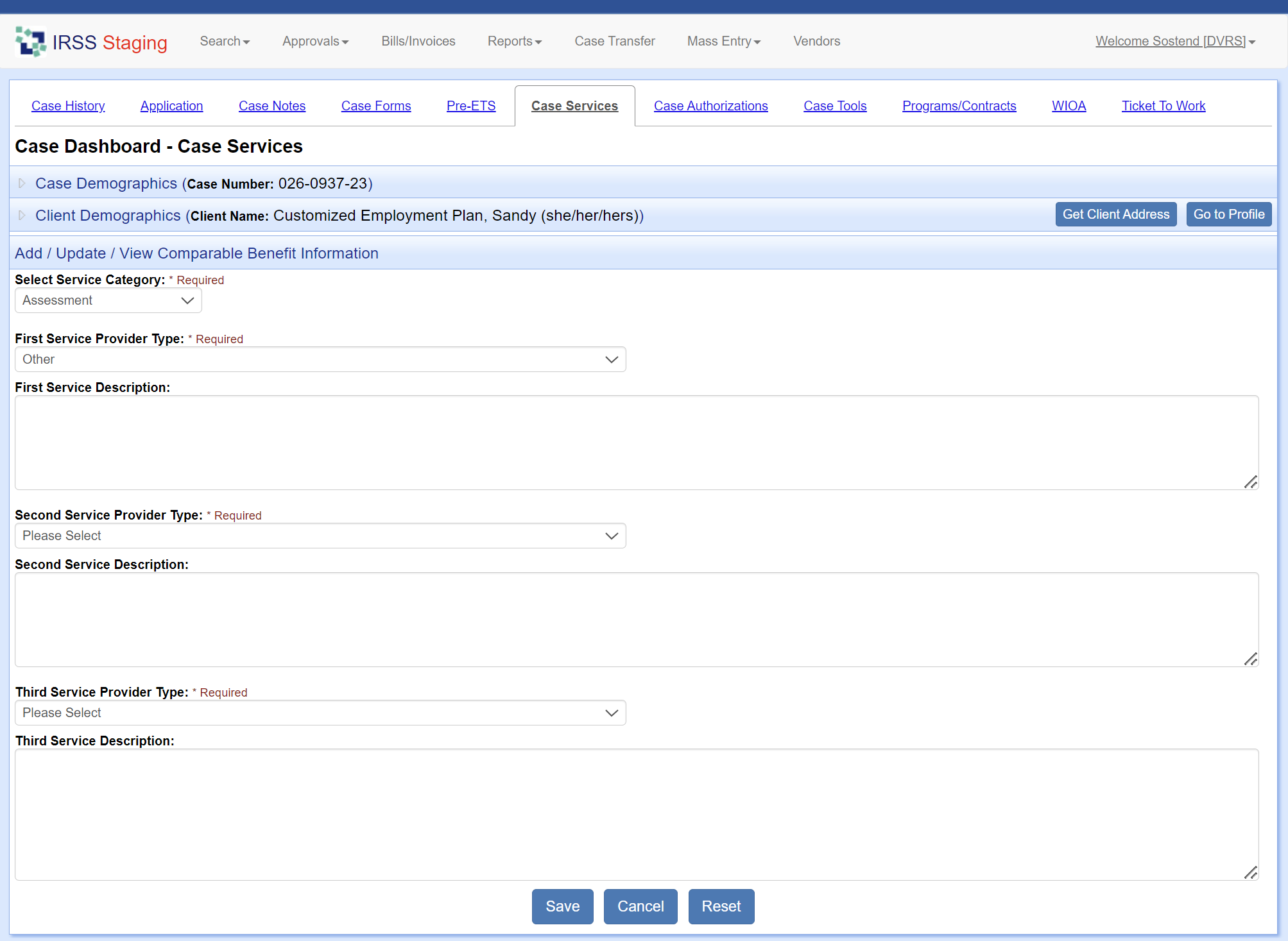 Assessment Category for CB/S:
898: Customized Discovery
899: Partial Discovery Staging Report
902: Vocational Profile/Employment Plan

Supported Employment Category for CB/S:
882: Consultative Employment Supports
929: Plan for Natural Supports

Customized Employment Category for CB/S:
884: Customized Job Development
[Speaker Notes: Sandy]
Authorization CE
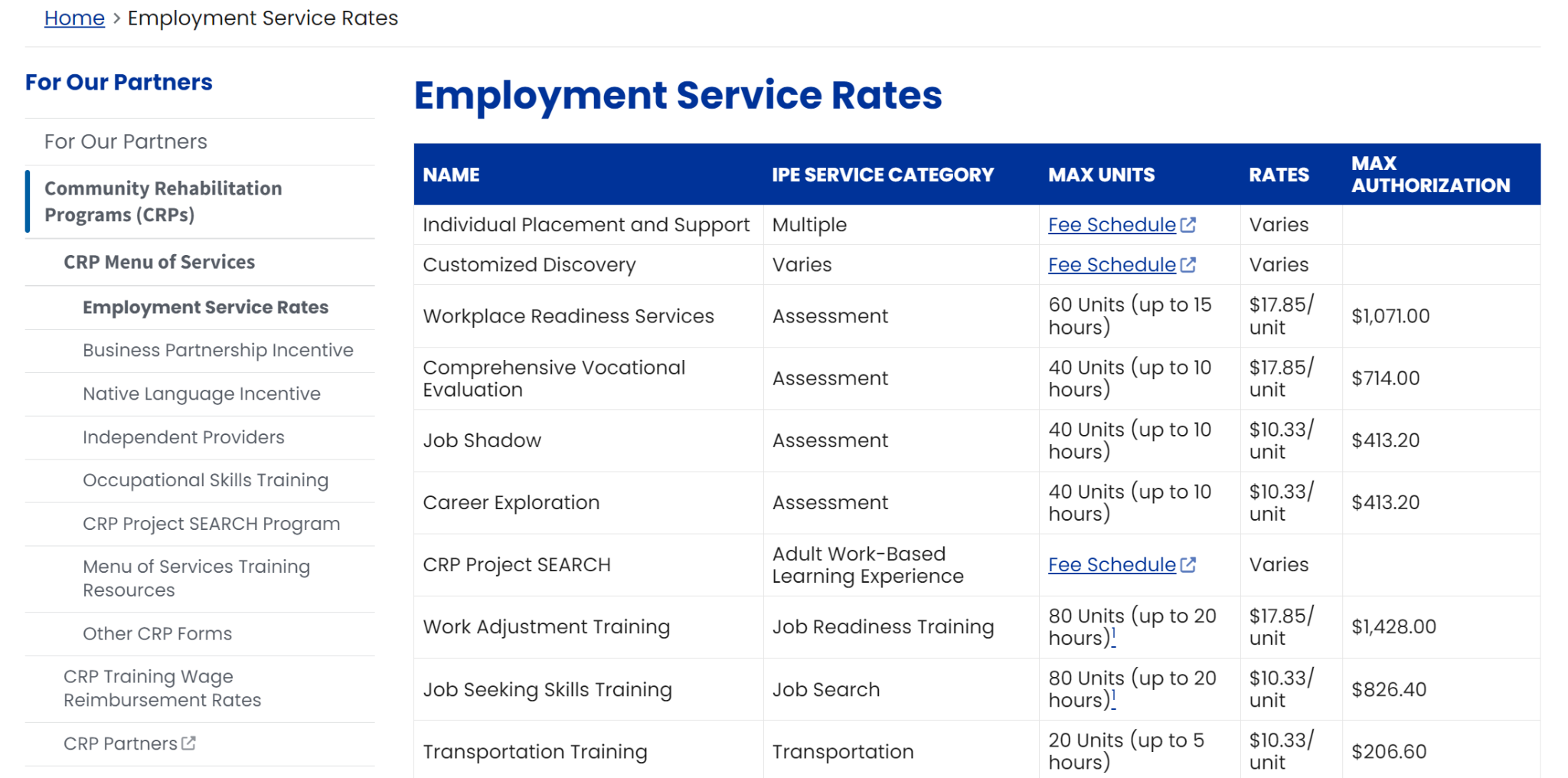 [Speaker Notes: Vienna
https://ivrs.iowa.gov/
our-partners/
community-rehabilitation-programs-crps/
crp-menu-services/
employment-service-rates
Fee Schedule]
Thank you
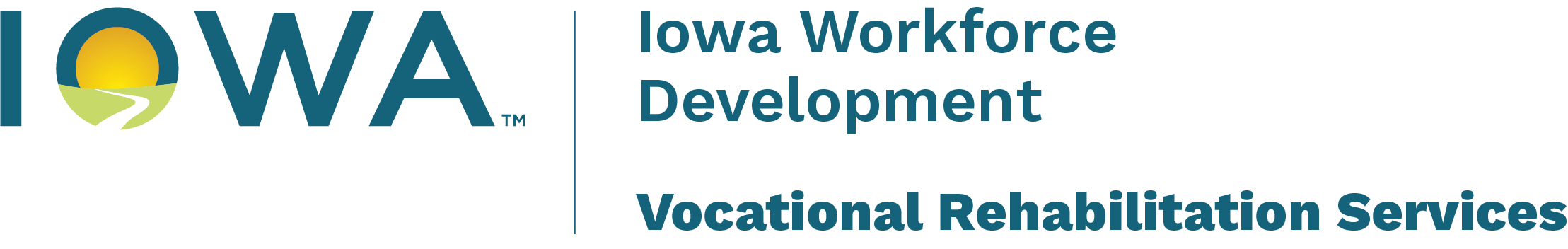 1000 E Grand Avenue •  Des Moines, IA 50319  •  ivrs.iowa.gov